How to Read the CAMS2 GetStatus Report Files
[Speaker Notes: In this presentation, we will explain how to read the CAMS2 GetStatus reports and the status_check reports. 
The status reports are only compatible with a CAMS2 system running based on Steve Rau’s LaunchCapture and Dave Samuels’ upload and archiving scripts.]
Introduction
The GetStatus reports try to give a fairly completepicture of the overall status of a CAMS2 systemin a quick glance
Closer study “can” reveal issues that need to becorrected or monitored
They are automatically uploaded to the NASA serverso that they can be viewed from anywhere in the world –even if the station is down
It was important to be able to determine when the last time a station reported in and perhaps how long ithas been down
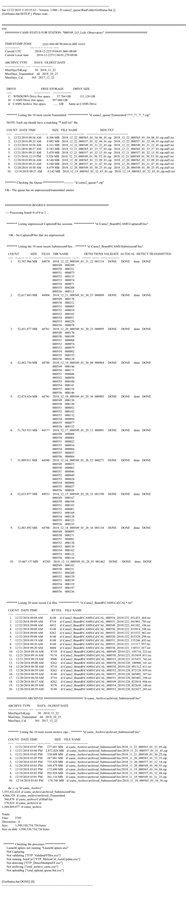 CAMS2 GetStatus Reports
1-2
Layout
The report is laid-out in 8 sections:
Header section
Transmitted section
Queue section
CapturedFiles sectionThere is one section for each board or CAMS instance
SubmissionFiles sectionThere is one section for each board or CAMS instance
CAL files sectionThere is one section for each board or CAMS instance
Archive section
Runtime Status section
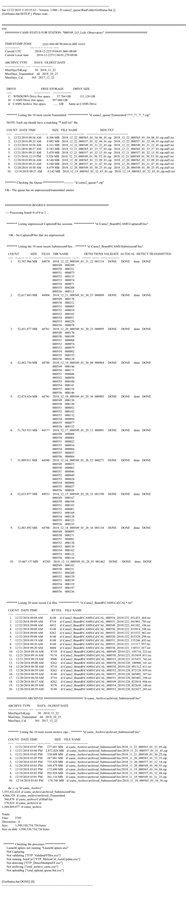 CAMS2 GetStatus Reports
1-3
1. Header Section
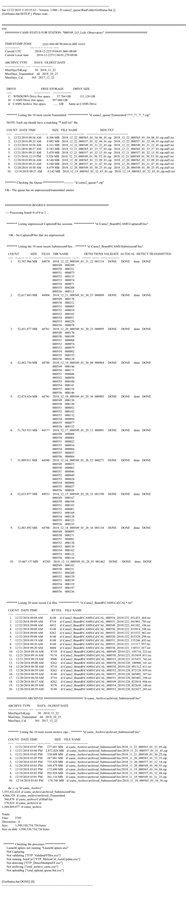 Title and Launch time
=============================================================
Sat 12/22/2018 11:03:55.63 - Version: 3.000 - D:\cams2_queue\RunFolder\GetStatus.bat []
[GetStatus.bat:SETUP ]  Please wait...

    #################################################################################
    ######### CAMS STATUS FOR STATION: "000549_LO_Lick_Observatory" ###########################


    TIMESTAMP ZONE              yyyy-mm-dd hh:mm:ss.ddd zzzzz
    --------------              ---- -- -- -- -- -- --- -----
    Current UTC                 2018-12-22T19:04:01.060+00:00
    Current Local time          2018-12-22T11:04:01.279-08:00

    ARCHIVE TYPE         DAYS   OLDEST DATE
    -------------------  ----   -------------------
    MaxDaysToKeep          30   2018_11_22
    MaxDays_Transmitted    60   2018_10_23
    MaxDays_Cal           365   2017_12_22


      DRIVE                                FREE STORAGE            DRIVE SIZE
      -----                             ---------------    ------------------
        C:   WINDOWS Drive free space.        57.764 GB            111.126 GB
        D:   CAMS Drive free space.          397.086 GB          5,767.167 GB
        d:   CAMS Archive free space.         ...... GB       Same as CAMS Drive
Unique Station Name
UTC and Local time at start of report
Archive Settings
Storage information
CAMS2 GetStatus Reports
1-4
[Speaker Notes: The Title and Launch time is a header that is standard with all my batch files.  It also shows any command line arguments, however in this case, GetStatus.bat does not require any.
Unique Station Name – The unique station name is a combination of the first camera on the site, plus the last two columns from the CameraSites.txt file for that camera.  
UTC and Local time at start of report – This is displayed in universal format.  The purpose is to help you know the exact time and date information, both local and UTC, when the report was started. 
Archive Settings – This is to show you how much data you should expect to see in the various sections.
Storage Information – This section shows you storage information for three areas. The Windows drive, the CAMS working drive, and the CAMS Archive drive.  In some cases, like West Melton, all three are drive C:.  In other cases, like Arizona, they have more than 3 drives, but we report on only the CAMS related drives.]
2. Transmitted Section
The Transmitted section reports the last 10 capturesessions verified as successfully uploaded from all capture boards.
The capture session is uniquely identified by thedate_camera_time_count. 
Where camera is the first camera in that capture card.
Each .zip file should have a matching .md5.txt file.
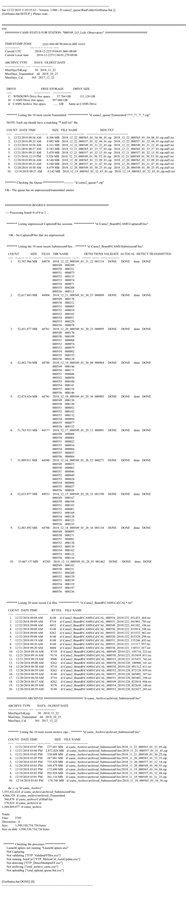 Queue section heading
******* Listing the 10 most recent Transmitted  ************* "d:\cams2_queue\Transmitted\????_??_??_*.zip"

      NOTE: Each zip should have a matching "*.md5.txt" file.

      COUNT   DATE TIME                     SIZE   FILE NAME                             MD5.TXT
      -----   -------------------  --,--- --- --   ---------------------------------   ----------------------------------------
        1.    12/22/2018 09:36 AM       0.306 MB   2018_12_22_000565_01_34_06_01.zip   2018_12_22_000565_01_34_06_01.zip.md5.txt
        2.    12/22/2018 09:33 AM       4.992 MB   2018_12_22_000557_01_32_44_01.zip   2018_12_22_000557_01_32_44_01.zip.md5.txt
        3.    12/22/2018 10:58 AM       4.331 MB   2018_12_22_000549_01_31_22_01.zip   2018_12_22_000549_01_31_22_01.zip.md5.txt
        4.    12/21/2018 09:37 AM       0.183 MB   2018_12_21_000565_01_33_37_01.zip   2018_12_21_000565_01_33_37_01.zip.md5.txt
        5.    12/21/2018 09:33 AM       5.470 MB   2018_12_21_000557_01_32_15_01.zip   2018_12_21_000557_01_32_15_01.zip.md5.txt
        6.    12/21/2018 12:19 PM       5.526 MB   2018_12_21_000549_01_30_53_01.zip   2018_12_21_000549_01_30_53_01.zip.md5.txt
        7.    12/20/2018 09:36 AM       0.140 MB   2018_12_20_000565_01_33_09_01.zip   2018_12_20_000565_01_33_09_01.zip.md5.txt
        8.    12/20/2018 09:33 AM       4.540 MB   2018_12_20_000557_01_31_47_01.zip   2018_12_20_000557_01_31_47_01.zip.md5.txt
        9.    12/20/2018 10:58 AM       4.479 MB   2018_12_20_000549_01_30_25_01.zip   2018_12_20_000549_01_30_25_01.zip.md5.txt
       10.    12/19/2018 09:37 AM       0.142 MB   2018_12_19_000565_01_32_43_01.zip   2018_12_19_000565_01_32_43_01.zip.md5.txt
Transmitted dir contents
CAMS2 GetStatus Reports
1-5
[Speaker Notes: The Queue section is shared between all the CAMS Instances.  Therefore, it is considered “global”. 
The Queue section reports on two parts,  the Transmitted dir and the Queue dir.  The section heading shows you the exact directory where this information can be found.
Transmitted dir
What you’re looking for in this section are (a) That all transmitted File Names have a matching MD5.txt file.  (b) the size of the zip files are normal. 
Files only get moved to the Transmitted dir “after” a successful upload has been verified as complete and successful.  Any failed uploads will remain in the queue and they will be retried. 
If a zip file exists in the Transmitted dir without a matching .md5.txt file, then there is some kind of processing error or someone has manually manipulated the files in the directory.
The Date/Time shown are the windows timestamp of the zip file when it was created.
The Size is in MB, which represents the size of the zip file that was uploaded to the server. 
Since the Transmitted dir can contain a lot of entries, the report only includes the 10 most recent files in the directory.]
3. Queue Section
The Queue section reports on files that are ready tobe uploaded next time upload_queue.bat script runs.
Each .zip file should have a matching .md5.txt file.
The queue should normally be empty so the report should normally show: “OK – The queue has no unprocessed/transmitted entries”
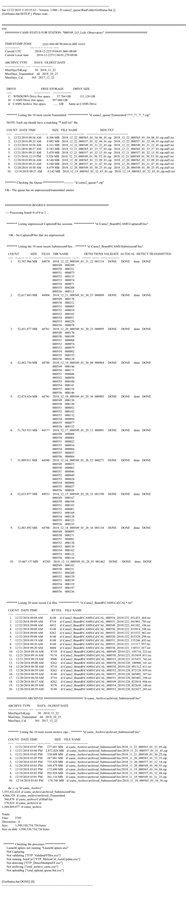 NOTE: Each zip should have a matching "*.md5.txt" file.

      ******* Checking the Queue *************"--------- "d:\cams2_queue\*.zip"

    OK - The queue has no unprocessed/transmitted entries
Queue dir contents
CAMS2 GetStatus Reports
1-6
[Speaker Notes: The Queue section is shared between all the CAMS Instances.  Therefore, it is considered “global”. 
The section heading shows you the exact directory where this information can be found.

Queue dir
Files that exist in the queue dir are files that are ready to be uploaded to the server and that will be uploaded the next time the upload_queue.bat script performs its function.  It is also possible that, if the upload_queue.bat script is currently running, the file will be uploaded in a few minutes by the currently running upload_queue.bat pass. 
The queue directory listing follows the same format as the Transmitted dir format.]
4. CapturedFiles section
For each CAMS Instance, the report will show all the CapturedFiles sessions in the CapturedFiles directoryof each board
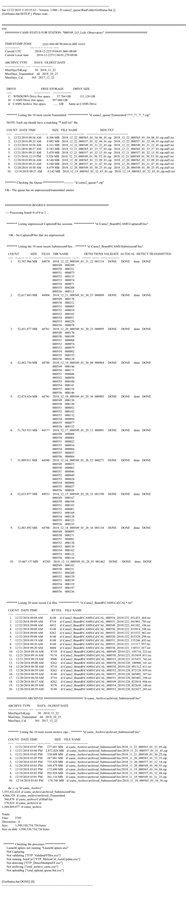 Cams Instance number
################# BOARD 0 ########################################

    ---- Processing board=0 of 0 to 2 ...


      ******* Listing unprocessed CapturedFiles sessions  ************* "d:\Cams2_Board0\CAMS\CapturedFiles"


         OK - No CapturedFiles that are unprocessed.
List of ALL unprocessed CapturedFiles sessions
CAMS2 GetStatus Reports
1-7
[Speaker Notes: The CAMS Instance section has one section of CapturedFiles, SubmissionFiles, and CAL files for each CAMS Instance (or board). 

CapturedFiles sessions – Identifies ALL Capture sessions for this board that remain unprocessed.  
There should be no CapturedFiles sessions unless LaunchCapture is still running.  Each CapturedFiles session is “moved” into the SubmissionFiles directory tree when it is processed.]
5. SubmissionFiles Section
The CAMS Instance section has one section for eachCAMS Instance (or board)
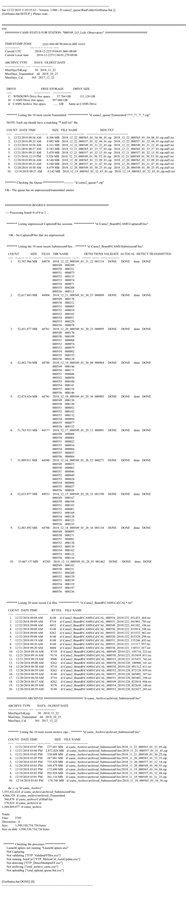 Cams Instance number
################# BOARD 0 ########################################

    ---- Processing board=0 of 0 to 2 ...


******* Listing the 10 most recent SubmissionFiles... ******* "d:\Cams2_Board0\CAMS\SubmissionFiles"

        COUNT               SIZE      FILES    DIR NAME                    DETECTIONS VALIDATE  AUTOCAL  DETECT TRANSMITTED
        -,---   --,--,--- --- --   -,--,---    --------------------------  --,---     --------  -------  ------ -----------
           1.      52,707.966 MB      44978    2018_12_22_000549_01_31_22  001134     DONE      DONE     done   DONE
                                                                 000549    000209
                                                                 000550    000251
                                                                 000551    000075
                                                                 000552    000133
                                                                 000553    000074
                                                                 000554    000071
                                                                 000555    000208
                                                                 000556    000113
           2.      52,617.843 MB      44904    2018_12_21_000549_01_30_53  000889     DONE      DONE     done   DONE
                                                                 000549    000178
                                                                 000550    000212
 . . .
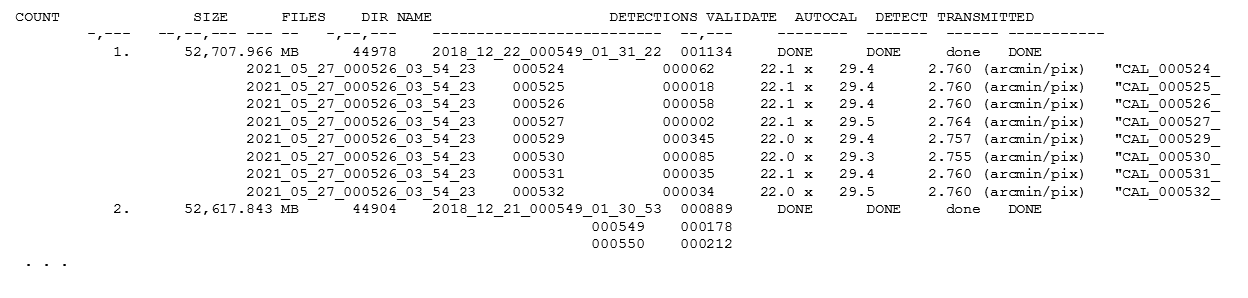 List of the 10 recent SubmissionFiles sessions plus their camera details
CAMS2 GetStatus Reports
1-8
[Speaker Notes: The CAMS Instance section has one of these sections for each CAMS Instance (or board).  It’s divided into 4 sections:
Heading – Identifies the board number
SubmissionFiles sessions – This section shows only the 10 most recent SubmissionFiles sessions.  For each session, it shows the size of the entire directory (ArchivedFiles, CapturedFiles, ConfirmedFiles, FTP, and Logs) along with the total number of files under the directory.  This is not just the number of FF files, but the total number of files.  A higher than normal number here might indicate that there are excessive noisy files in the ArchivedFiles dir.  The status fields are as follows:
Detections – This is the number of detections in the detect file, if there is one.  The detections are listed as a Total, and then for each camera.  An excessively high number of detections can be an indication of a bad camera.  
Validate – DONE means that the FTP_ValidateFFfiles.exe tool was run and cleaned up all the corrupt FF files.
AutoCal – DONE means that FTP_MeteorCal_AutoUpdate.exe was not only run, but completed.  
Detect –   DONE means that FTP_DetectMultipleFF.exe was run and produced a detect file that has updated the Meteor Count field in the top of that file. 
Transmitted – DONE means that a zip file with a matching .md5.txt file, which match the date_camera_time of the SubmissionFiles session, are found in the Queue\Transmitted dir. Thus, that session is completed. 

Each SubmissionFiles session has a camera details section (see description on the next page).]
5.1. SubmissionFiles Camera Details
For each capture session in SubmissionFiles, thedetails for each camera are shown:
Capture session, camera, detections, FOV, Image scale, CAL file referred to in detect file, Channel number, Total dropped frames, Dropped frames per minute
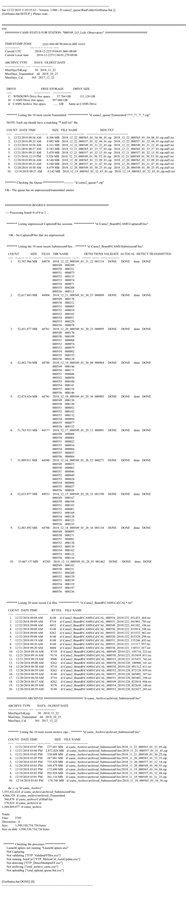 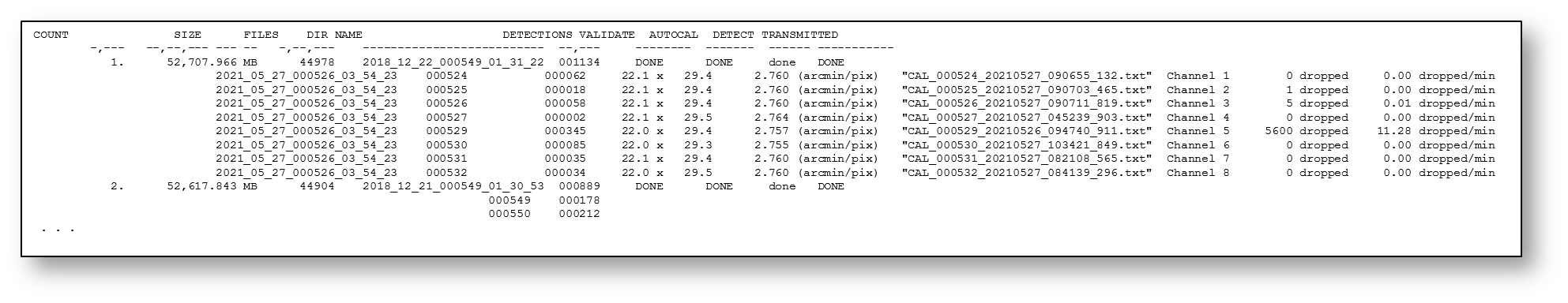 COUNT               SIZE      FILES    DIR NAME                    DETECTIONS VALIDATE  AUTOCAL  DETECT TRANSMITTED
        -,---   --,--,--- --- --   -,--,---    --------------------------  --,---     --------  -------  ------ -----------
           1.      52,707.966 MB      44978    2018_12_22_000549_01_31_22  001134     DONE      DONE     done   DONE
                          2021_05_27_000526_03_54_23    000524           000062     22.1 x   29.4      2.760 (arcmin/pix)   "CAL_000524_20210527_090655_132.txt"  Channel 1        0 dropped     0.00 dropped/min
                          2021_05_27_000526_03_54_23    000525           000018     22.1 x   29.4      2.760 (arcmin/pix)   "CAL_000525_20210527_090703_465.txt"  Channel 2        1 dropped     0.00 dropped/min
                          2021_05_27_000526_03_54_23    000526           000058     22.1 x   29.4      2.760 (arcmin/pix)   "CAL_000526_20210527_090711_819.txt"  Channel 3        5 dropped     0.01 dropped/min
                          2021_05_27_000526_03_54_23    000527           000002     22.1 x   29.5      2.764 (arcmin/pix)   "CAL_000527_20210527_045239_903.txt"  Channel 4        0 dropped     0.00 dropped/min
                          2021_05_27_000526_03_54_23    000529           000345     22.0 x   29.4      2.757 (arcmin/pix)   "CAL_000529_20210526_094740_911.txt"  Channel 5     5600 dropped    11.28 dropped/min
                          2021_05_27_000526_03_54_23    000530           000085     22.0 x   29.3      2.755 (arcmin/pix)   "CAL_000530_20210527_103421_849.txt"  Channel 6        0 dropped     0.00 dropped/min
                          2021_05_27_000526_03_54_23    000531           000035     22.1 x   29.4      2.760 (arcmin/pix)   "CAL_000531_20210527_082108_565.txt"  Channel 7        0 dropped     0.00 dropped/min
                          2021_05_27_000526_03_54_23    000532           000034     22.0 x   29.5      2.760 (arcmin/pix)   "CAL_000532_20210527_084139_296.txt"  Channel 8        0 dropped     0.00 dropped/min
           2.      52,617.843 MB      44904    2018_12_21_000549_01_30_53  000889     DONE      DONE     done   DONE
                                                                 000549    000178
                                                                 000550    000212
 . . .
Excessive detections indicates a noisy camera. This will slow the post-capture processing and fill up the hard drive. NEED TO FIX THIS!
Excessive dropped frames indicates CPU or hard drive or I/O interference by some other program running during capture. NEED TO FIX THIS!
CAMS2 GetStatus Reports
1-9
[Speaker Notes: For each SubmissionFiles section, there is a subsection that describes the details for each camera. There are 9 sections/columns for these details:
Capture session – The SubmissionFiles capture session with date_camera_time format to unuiquely identify the session. These should all be the same for each camera.  
Camera – The camera number that’s being reported. (Extracted from the detect file)
Detections – Detections for this specific camera only.  (Calculated from the detect file)
FOV – Field of View in degrees, height by width. (Comes from the specified CAL file)
Image Scale – Image scale in arc minutes per pixel. This should not change from night to night. (Comes from the specified CAL file)
CAL File –   CAL file referred to in the detect file. If calibration failed today, it should show a previous date in the CAMS timestamp. (Extracted from the detect file).
Channel –   For multi-channel boards, this shows which channel number it was assigned to. (Deduced from CaptureStats.log). 
Dropped Frames total –   DONE means that FTP_DetectMultipleFF.exe was run and produced a detect file that has updated the Meteor Count field in the top of that file. (Extracted from CaptureStats.log)
Dropped Frames per minute –   DONE means that FTP_DetectMultipleFF.exe was run and produced a detect file that has updated the Meteor Count field in the top of that file. (Extracted from CaptureStats.log)]
6. CAL files section
The board number/CAMS Instance number willbe shown at the top.
The 20 most recent CAL files are shown, withtheir size and creation dates
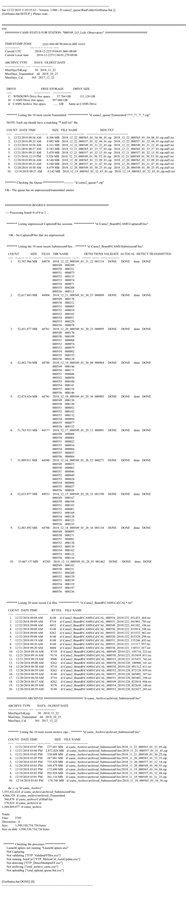 Cams Instance number
################# BOARD 0 ########################################

    ---- Processing board=0 of 0 to 2 ...


******* Listing 20 most recent Cal files  ************* "d:\Cams2_Board0\CAMS\Cal\CAL*.txt"

        COUNT   DATE TIME                  BYTES     FILE NAME
        -----   -------------------   ----------     -------------------------------------------------------------
          1.    12/22/2018 09:09 AM         8148     d:\Cams2_Board0\CAMS\Cal\CAL_000554_20181222_051453_464.txt
          2.    12/22/2018 09:09 AM         8718     d:\Cams2_Board0\CAMS\Cal\CAL_000551_20181222_041901_785.txt
          3.    12/22/2018 09:08 AM         8832     d:\Cams2_Board0\CAMS\Cal\CAL_000549_20181222_041102_196.txt
          4.    12/22/2018 09:09 AM         8148     d:\Cams2_Board0\CAMS\Cal\CAL_000556_20181222_033914_248.txt
          5.    12/22/2018 09:09 AM         8262     d:\Cams2_Board0\CAMS\Cal\CAL_000555_20181222_015532_962.txt
          6.    12/22/2018 09:08 AM         8148     d:\Cams2_Board0\CAMS\Cal\CAL_000550_20181222_015528_298.txt
          7.    12/21/2018 09:19 AM         8148     d:\Cams2_Board0\CAMS\Cal\CAL_000551_20181221_135246_693.txt
20 recent CAL files
CAMS2 GetStatus Reports
1-10
[Speaker Notes: Cal Files section - The Cal File section contain a list of the 20 most recent Cal files in the Cal files directory for this board. For each cal file, we list the windows timestamp, the size in bytes, and the full path to the cal file name. You can see from this section whether some of the cameras have calibrated or not. The size of the Cal file indicates how many n-Stars the cal file used. 
One thing you can look for here is when was the last time calibration was successful.]
7. Archive Section
4 sections
Shows 10 most recent archives, Archive settings, and size of archive sections
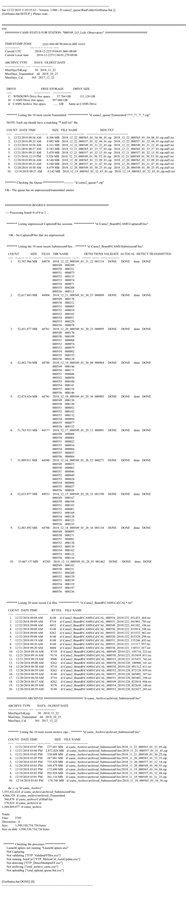 Location of the Archives
############# ARCHIVES ######################### "d:\cams_Archive\archived_SubmissionFiles"

        ARCHIVE TYPE         DAYS   OLDEST DATE
        -------------------  ----   -------------------
        MaxDaysToKeep          30   2018_11_22
        MaxDays_Transmitted    60   2018_10_23
        MaxDays_Cal           365   2017_12_22


        ******* Listing the 10 most recent archive zips... ******* "d:\cams_Archive\archived_SubmissionFiles"

        COUNT   DATE TIME                      SIZE    FILE NAME
        -----   -------------------   --,---.------    ---------------------------------
          1.    12/21/2018 03:07 PM      277.681 MB    d:\cams_Archive\archived_SubmissionFiles\2018_11_21_000565_01_33_05.zip
          2.    12/21/2018 03:06 PM    2,872.028 MB    d:\cams_Archive\archived_SubmissionFiles\2018_11_21_000557_01_31_45.zip
          3.    12/21/2018 03:01 PM      338.608 MB    d:\cams_Archive\archived_SubmissionFiles\2018_11_21_000549_01_30_25.zip
          4.    12/20/2018 03:05 PM      287.081 MB    d:\cams_Archive\archived_SubmissionFiles\2018_11_20_000565_01_33_33.zip
          5.    12/20/2018 03:03 PM      735.429 MB    d:\cams_Archive\archived_SubmissionFiles\2018_11_20_000557_01_32_14.zip
          6.    12/20/2018 03:01 PM      349.479 MB    d:\cams_Archive\archived_SubmissionFiles\2018_11_20_000549_01_30_55.zip
          7.    12/19/2018 03:03 PM      172.690 MB    d:\cams_Archive\archived_SubmissionFiles\2018_11_19_000565_01_34_04.zip
          8.    12/19/2018 03:03 PM      592.928 MB    d:\cams_Archive\archived_SubmissionFiles\2018_11_19_000557_01_32_44.zip
          9.    12/19/2018 03:01 PM      261.116 MB    d:\cams_Archive\archived_SubmissionFiles\2018_11_19_000549_01_31_25.zip
         10.    12/18/2018 03:03 PM      174.748 MB    d:\cams_Archive\archived_SubmissionFiles\2018_11_18_000565_01_34_36.zip

        du -v -q "d:\cams_Archive"
1,555,432,624  d:\cams_archive\archived_SubmissionFiles
 4,866,329  d:\cams_archive\archived_Transmitted
   566,870  d:\cams_archive\Cal\BinFiles
   570,924  d:\cams_archive\Cal
1,560,869,877  d:\cams_archive

Totals:
Files:        3785
Directories:  4
Size:         1,598,330,754,726 bytes
Size on disk: 1,598,330,754,726 bytes
Archive Settings
10 most recent Archive Files
Total size information about the entire archive
CAMS2 GetStatus Reports
1-11
[Speaker Notes: The Archiving section has 4 sections:
Archive directory location
Archive Settings
Archived files - List of the 10 most recent archived files and  their size.
Total size of the entire archive directory]
8. Runtime Status section
Lists the CAMS processes and whether they were running at the time the status report was generated
Ideally, nothing was running except “uploading”
If Capturing is running, then it will report on unprocesscapture sessions
If archiving is running, the report will not be complete
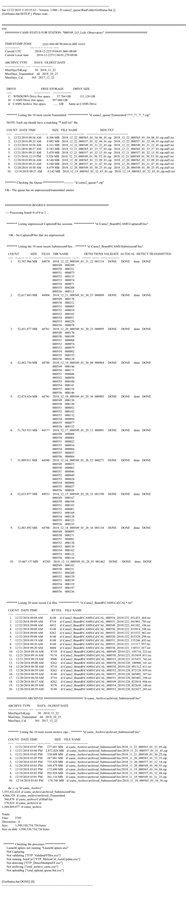 ******* Checking the processes *************
      LaunchCapture not running "LaunchCapture.exe"
      Not Capturing
      Not validating ["FTP_ValidateFFfiles.exe"]
      Not running AutoCal ["FTP_MeteorCal_AutoUpdate.exe"]
      Not detecting ["FTP_DetectMultipleFF.exe"]
      Not archiving ["cmd_archive_cams.exe"]
      Not uploading ["cmd_upload_queue.bat.exe"]


[GetStatus.bat:DONE] [0]
~~~~~~~~~~~~~~~~~~~~~~~~~~~~~~~~~~~~~~~~~~~~~~~~~~~~~~
CAMS2 GetStatus Reports
1-12
[Speaker Notes: This section lists the running processes.  This information can be useful to identify hung LaunchCapture processes or hung detection passes.  Each section in here lists the status of one of the 7 phases of a capture session.]
Status Check Reports
Status Check Reports
Designed so that site operators or network operators can get a quick snapshot of the status of all their sites
This script “reads” the GetStatus reports off the server
Only reports on problem areas
Some sections have 3 levels of warning:WARNING – something to be aware of WATCH – probably something to fix or watch closelyCRITICAL – something you must fix
It gets the GetStatus reports off the server so that it can check the status on systems that are down
CAMS2 GetStatus Reports
1-14
How to Run Status_check
From a …\cams2_queue\RunFolder command prompt
status_check “..\temp\status” status_check_xxx.txtWhere: XXX identifies your network
Example:status_check “..\temp\status” “d:\cams2_queue\RunFolder\status_check_cams.txt”
Produces a status_check_xxx.txt file and status_check_xxx.html file in the queue directory.
Launches the HTML file in your browser
All the data comes from GetStatus files from the server, not from your local computer
The last argument defines the network status check file. It is a file that lists the GetStatus filespec for the first camera for each board at each site
CAMS2 GetStatus Reports
1-15
[Speaker Notes: There are several status check “network” files in the RunFolder, one for each CAMS network. Each contains a list of the first cameras for each board in a site’s GetStatus report. You can use wildcards, for example: 004??? for Arkansas, since all their camera numbers are allocated in the 4000 range.]
Status Check HTML file
Each station starts with “Station: ########”
The “File” refers to a local copy of the GetStatus report file.
Clicking on the link opens that GetStatus report for further examination
Click the Back button in the browser to return to the status_check report
Examples:
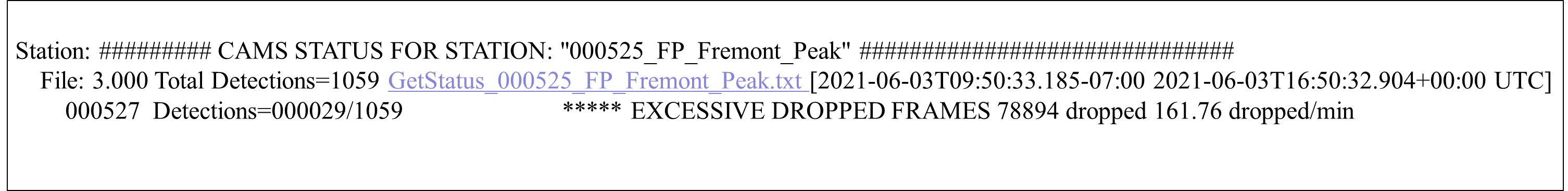 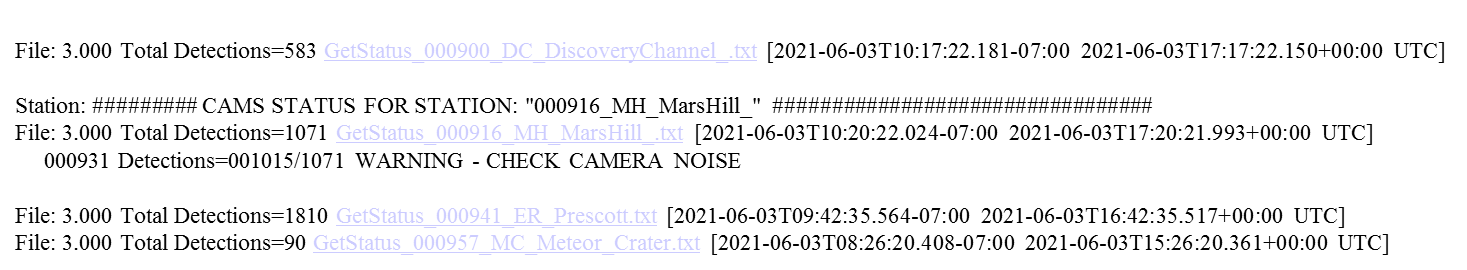 CAMS2 GetStatus Reports
1-16